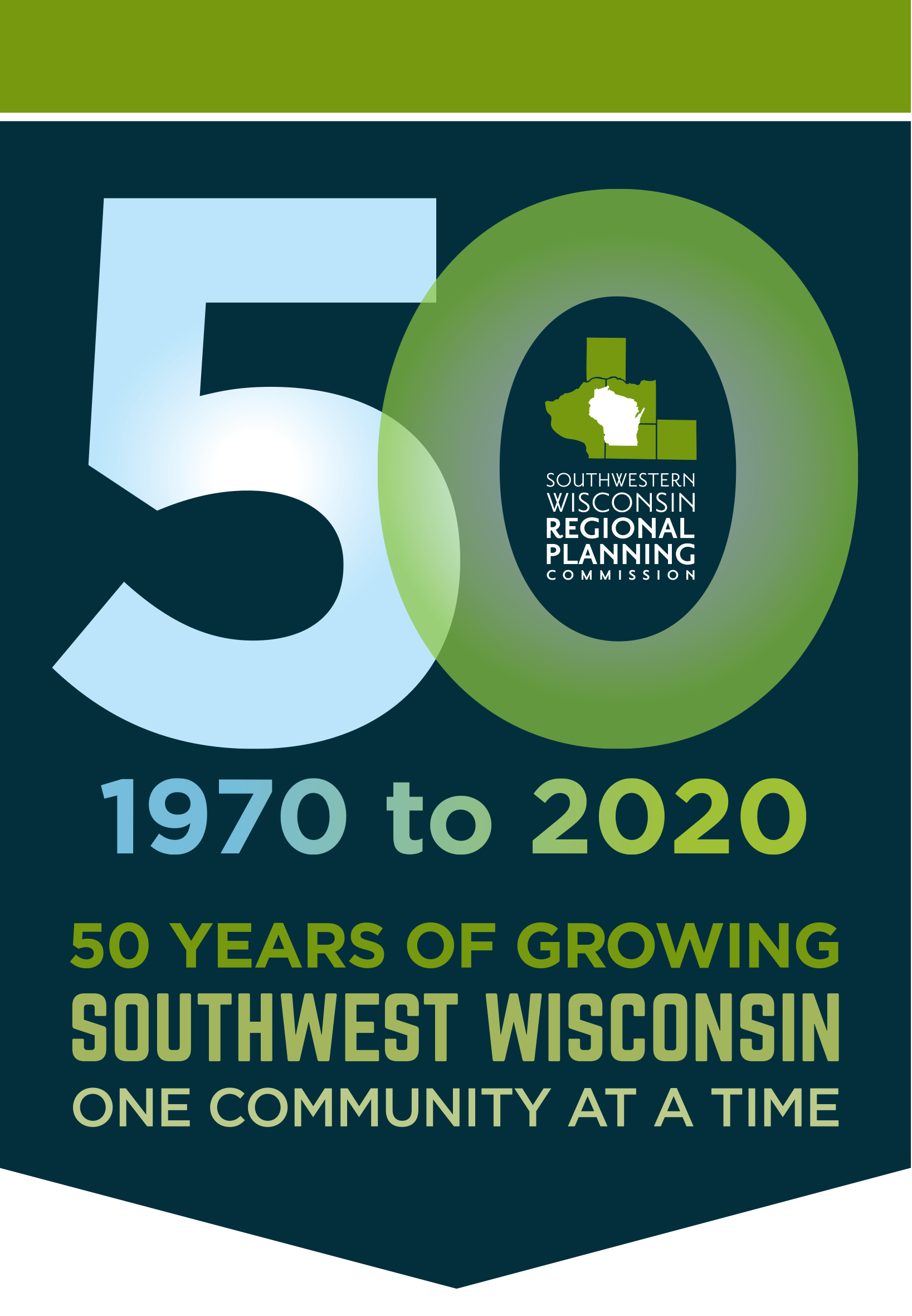 SWWRPC 2020
50 Years!!
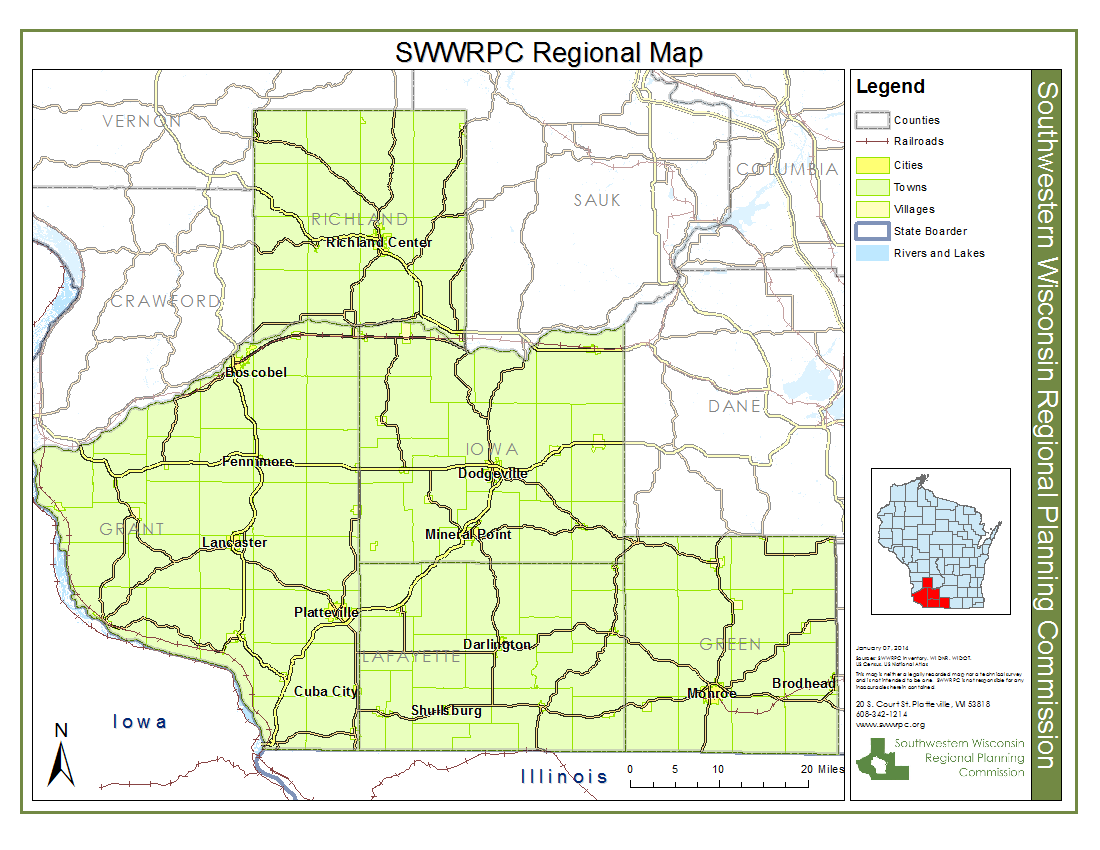 Founded:
1970
Grant
Green
Iowa
Lafayette
Richland
Richland County Commissioners
Marty Brewer
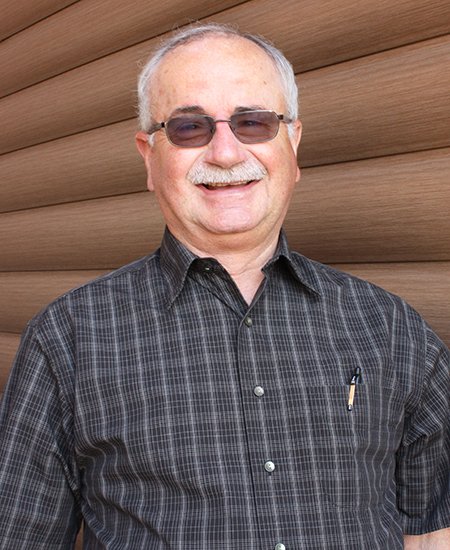 Staff
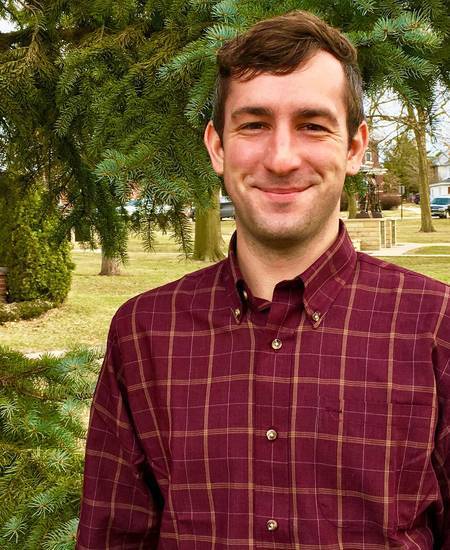 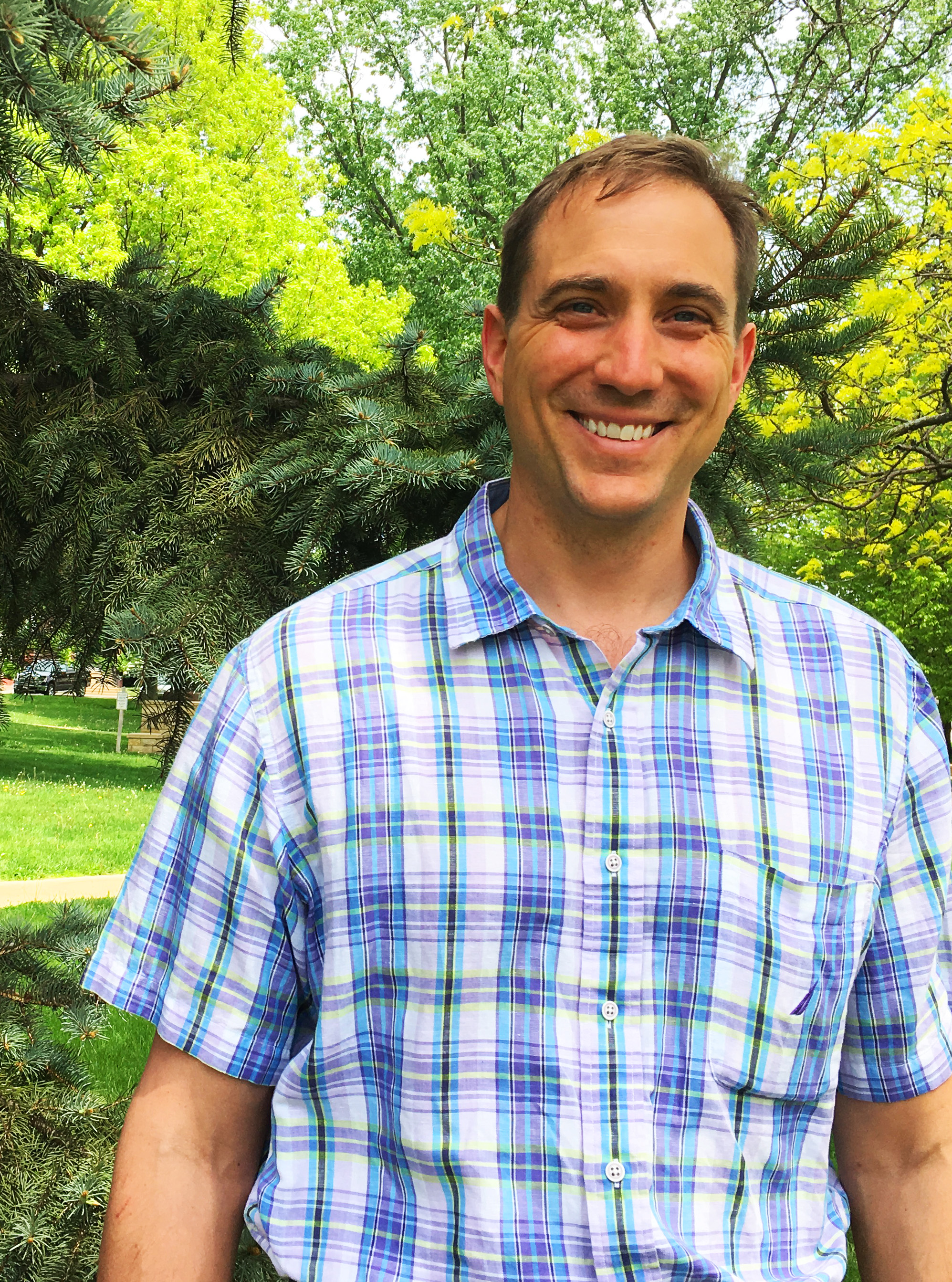 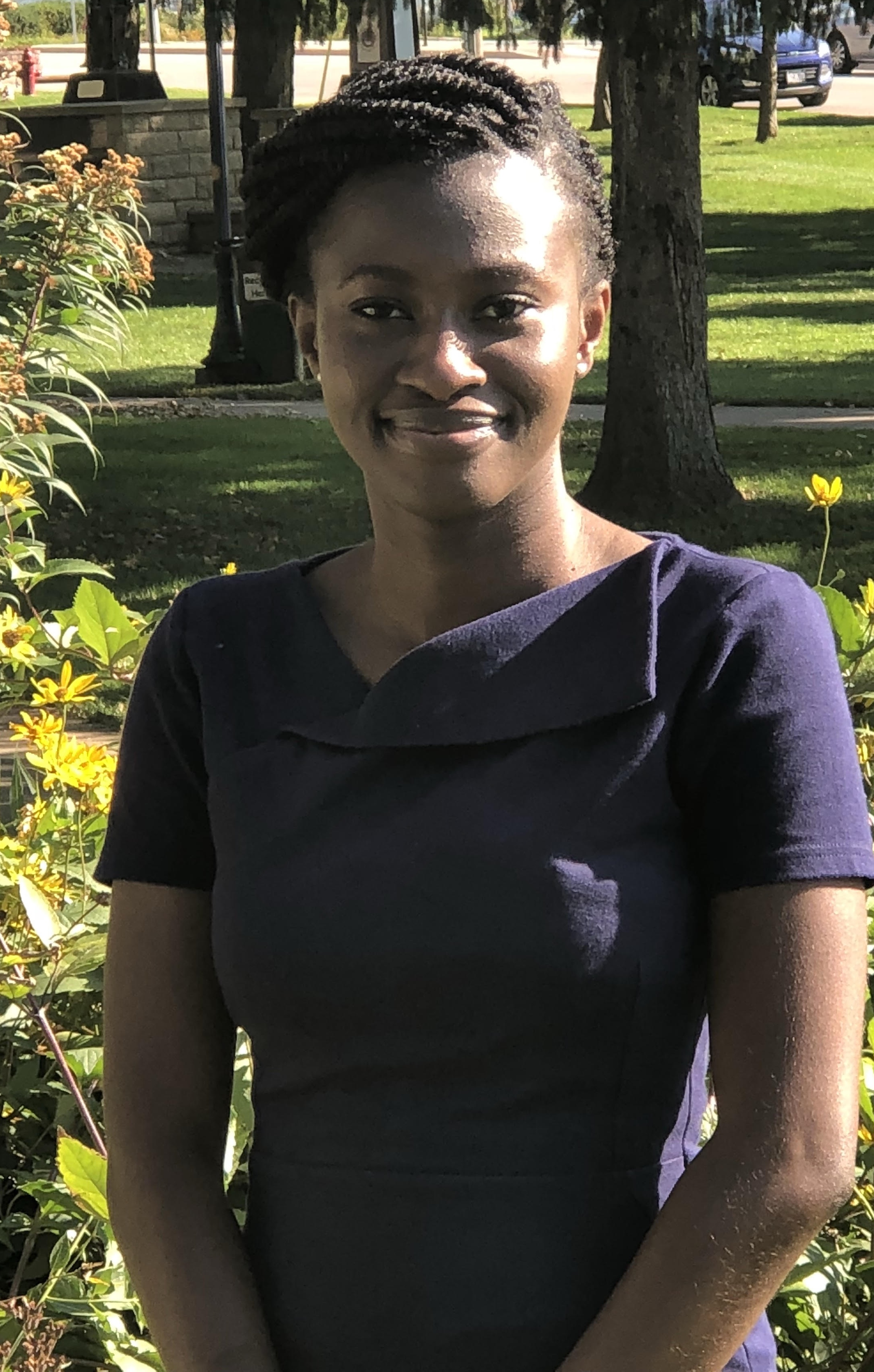 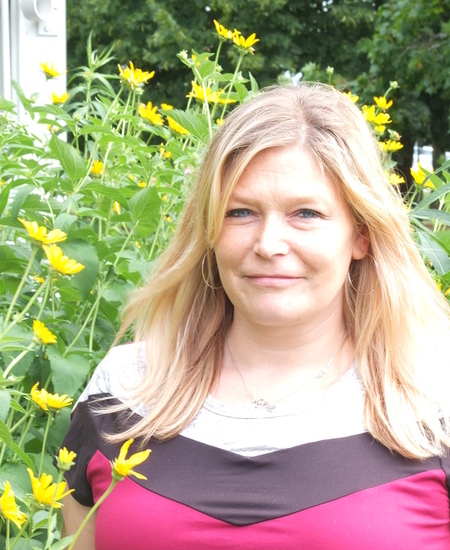 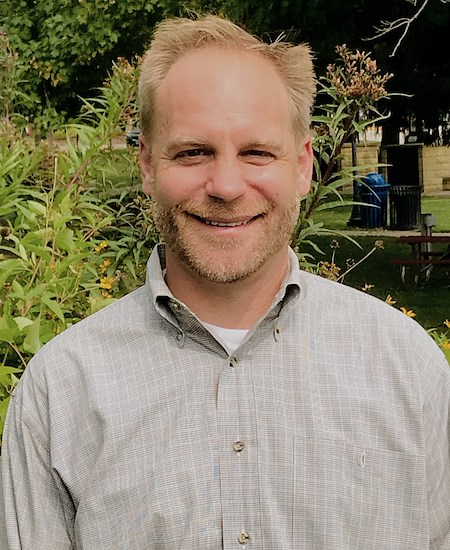 2020 Annual Budget: $776,553
2020 Annual Budget: $776,553
Richland County Cost: $0.96 per person
2020 Annual Budget: $776,553
Preliminary 2021 budget: $743,450

4.25% reduction
Strategic staffing
Lean overhead
-11% increase in health insurance premiums
How do we serve?
How do we serve?
Funding acquisition
How do we serve?
Funding acquisition

Strategy and data analysis
How do we serve?
Funding acquisition

Strategy and data analysis

Organizational Support & Capacity Building
Funding acquisition
Grant Writing
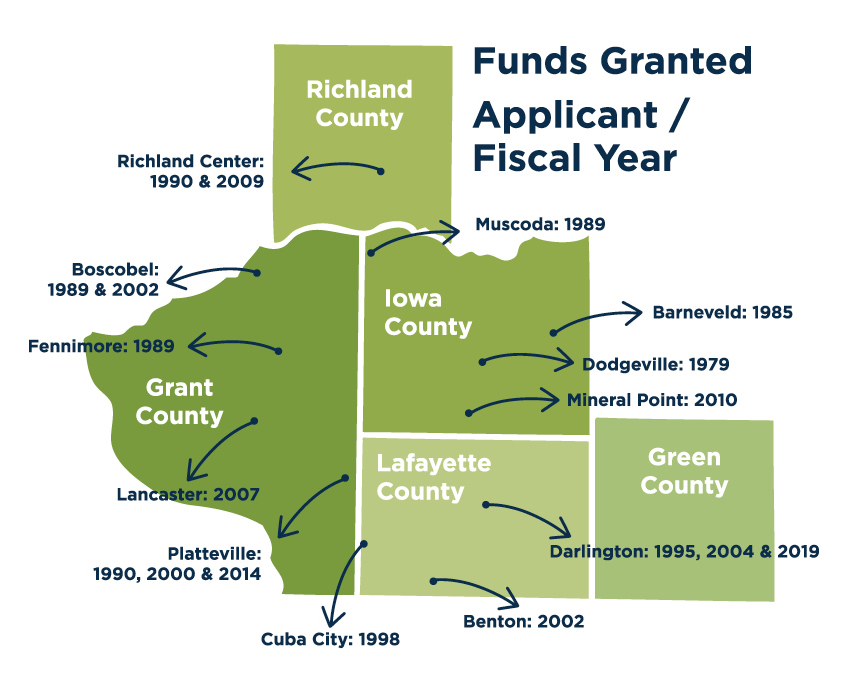 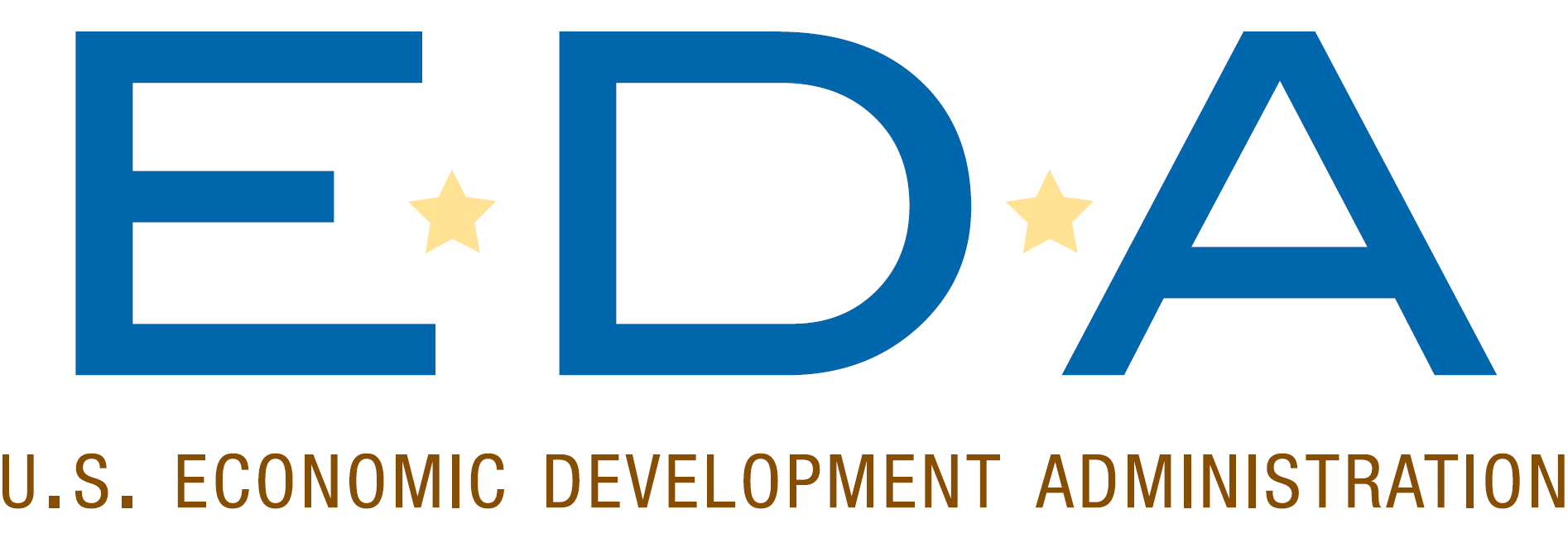 Community
Lead applicant
Local match
Business connections
SWWRPC
Engineer procurement
Grant writing strategy, scoping, eligibility
Economic impacts and project justification
Grant writing
Consulting engineer
Preliminary design
Opinion of probable costs
Public Works Grants
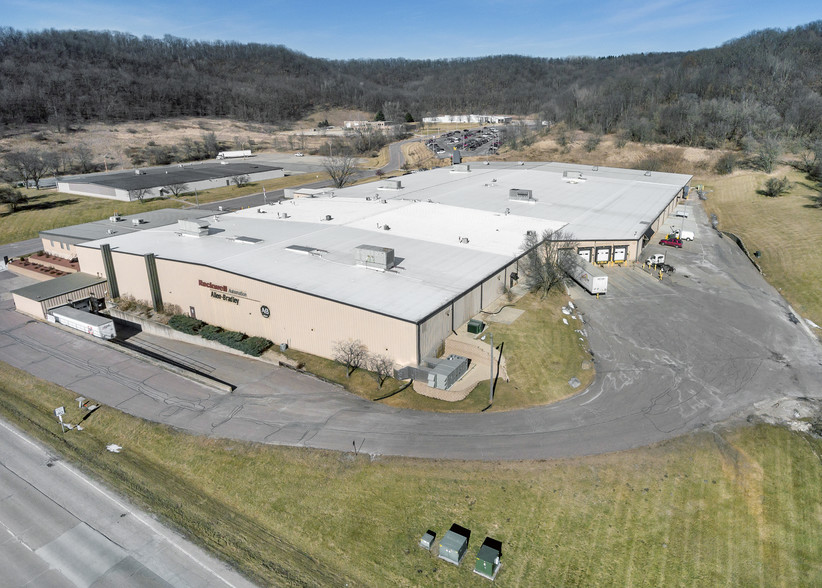 Investment Impacts: 1995-2019
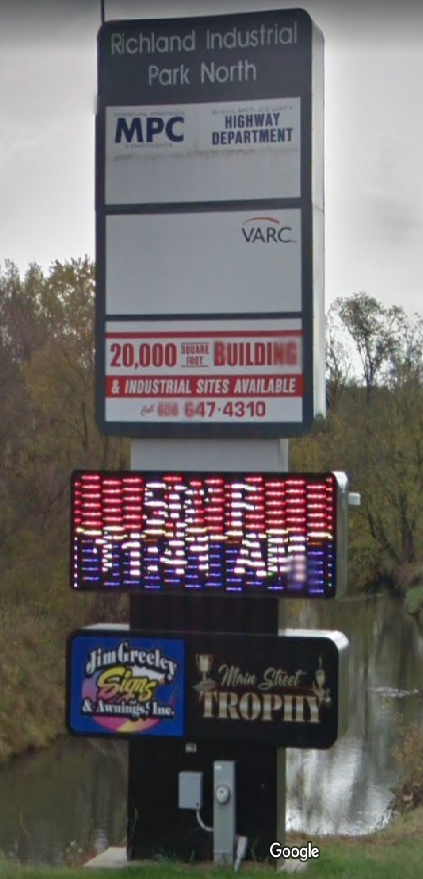 Economic Impacts
Coordinated Transit Planning
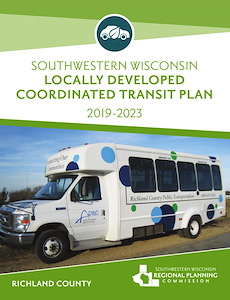 $56,500 in planning funds

$1,837,150 in grants (2020)
Strategy & Data Analysis
Workforce & Housing Studies
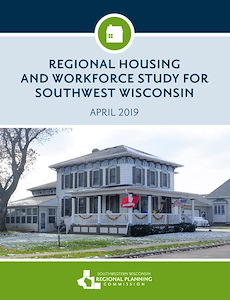 $35,000 from WEDC
$33,000 from County E.D.s
44 community studies
Housing Study Impacts
Driftless Homes Initiative
Up to 60 new units
Estimated $20.7 million investment
Brodhead, Monroe, Argyle, Cuba City, Potosi
“We are making great use of your housing studies…this data has been crucial as we talk to communities about their interest in affordable housing.”
Organizational Support & Capacity Building
GIS and Information Management
Support on-boarding of new professionals

Consistency during turn-over
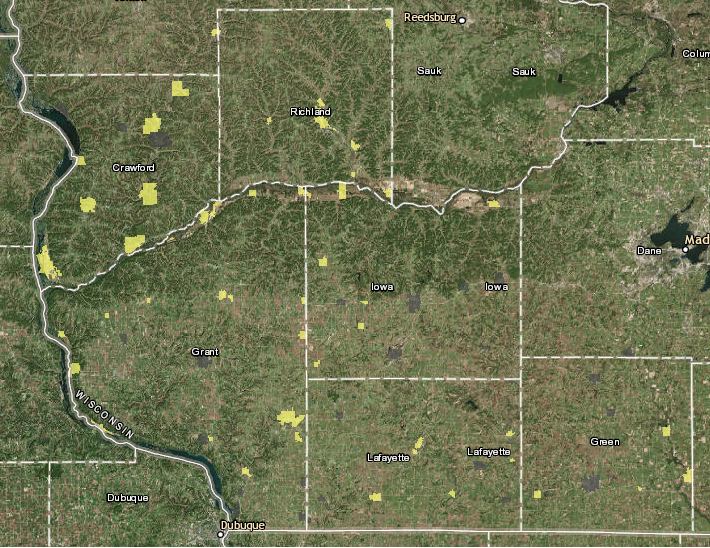 EDA Eligible Municipalities
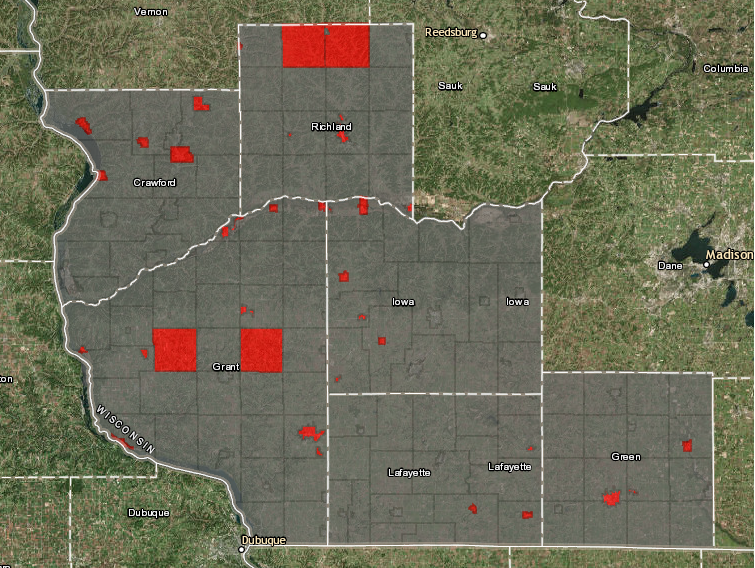 CDBG Eligible Municipalities
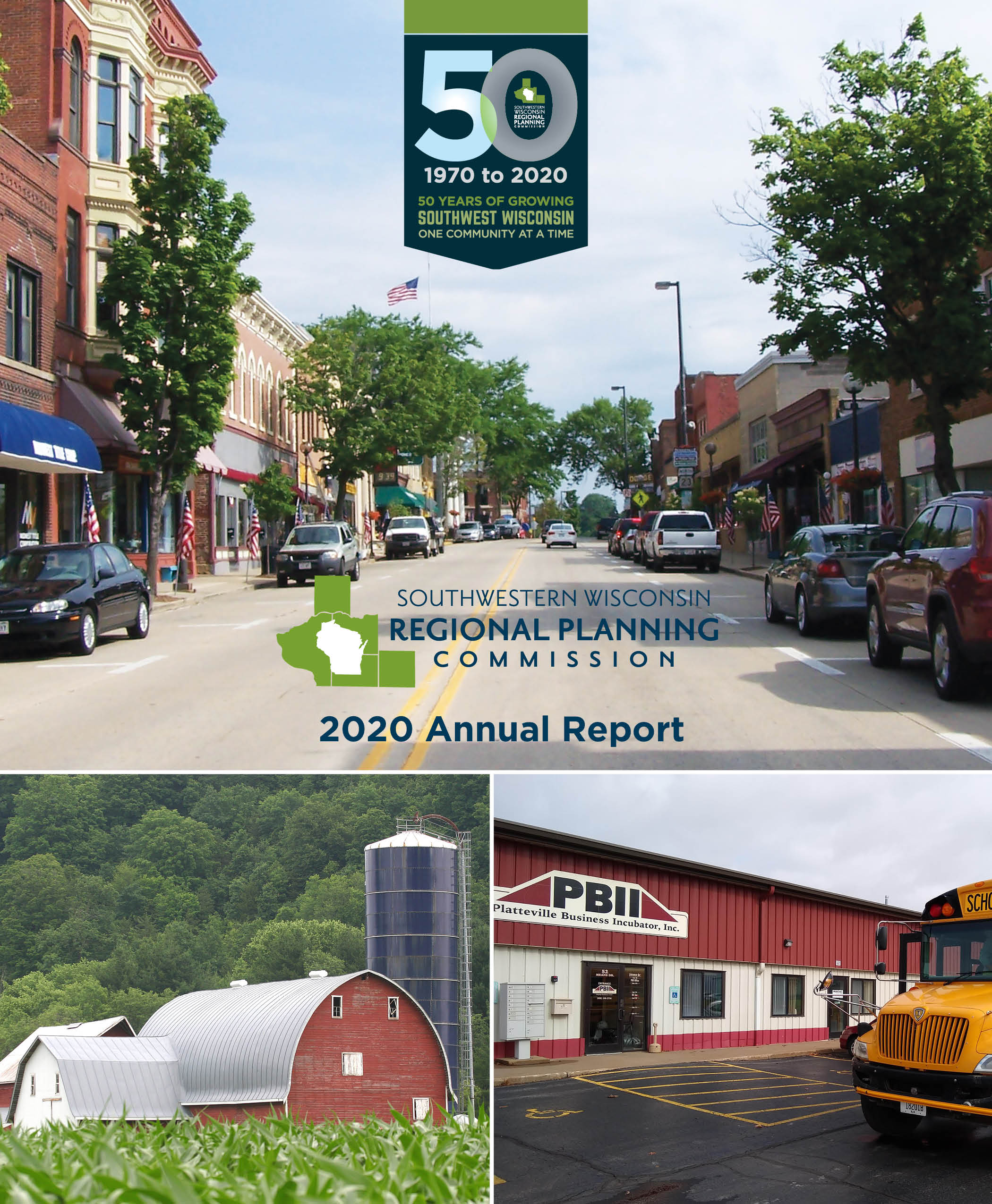 2020 Annual Report
Background info
Recent projects
Historic funding
Budget info
2020-2022 Flood Recovery and Economic Resiliency Grant
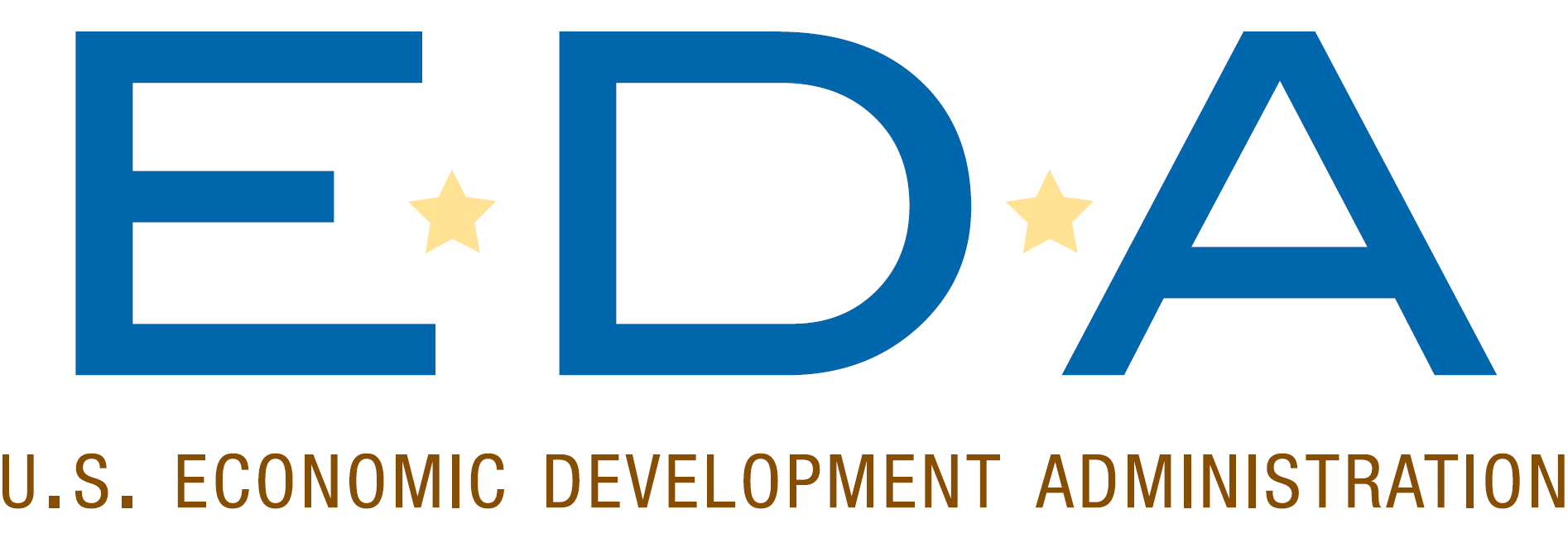 Scope of Work
Long-range Community Planning
Scope of Work
Long-range Community Planning
Richland County Strategic Plan
Scope of Work
Long-range Community Planning
Richland County Strategic Plan
Workforce Attraction and Marketing
Scope of Work
Long-range Community Planning
Richland County Strategic Plan
Workforce Attraction and Marketing
Targeted Market Analysis
Scope of Work
Long-range Community Planning
Richland County Strategic Plan
Workforce Attraction and Marketing
Targeted Market Analysis 
Non-structural flood mitigation analysis
Project Budget
Total 2-year budget: $411,215
$328,972 from EDA (80%)
$82,243 local match (20%)
Project Budget
Total 2-year budget: $411,215
$328,972 from EDA (80%)
$82,243 local match (20%)

Local Match
$31,078.80 in-kind through Jasen Glasbrenner
$51,164.20 cash match from Richland County and municipalities
Community Planning
Outcome: Roadmap for investment decisions required to achieve the community’s vision

Output: 10-20 year Comprehensive Plan
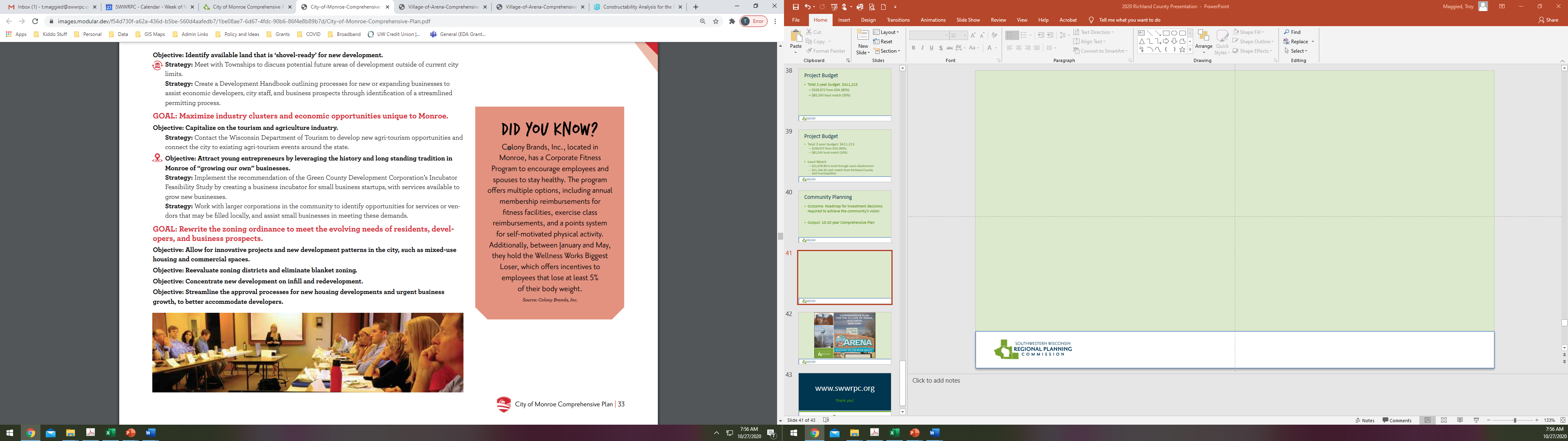 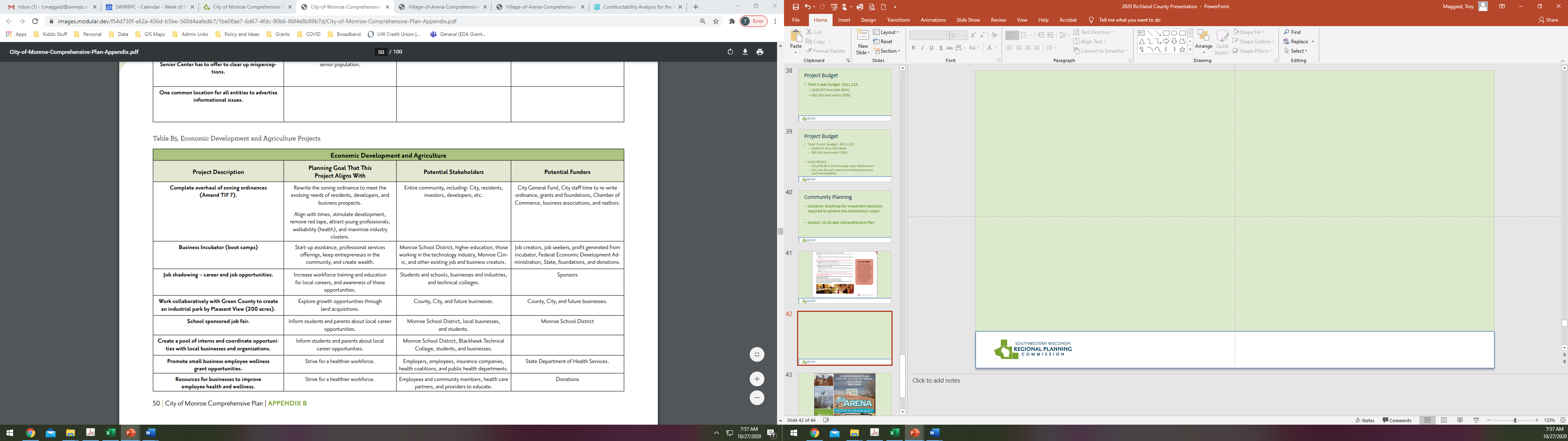 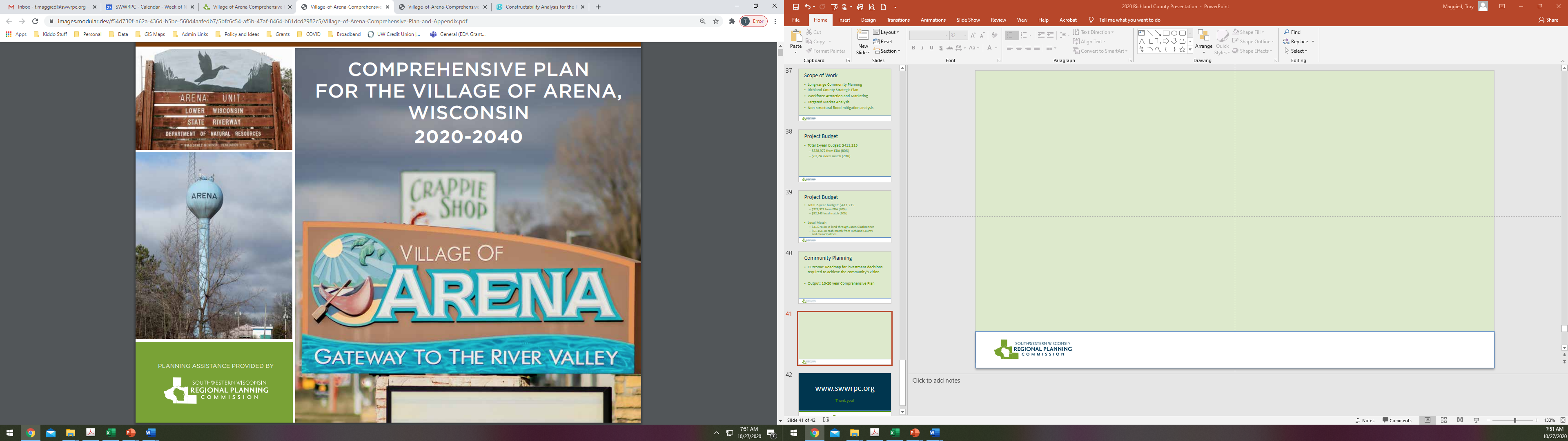 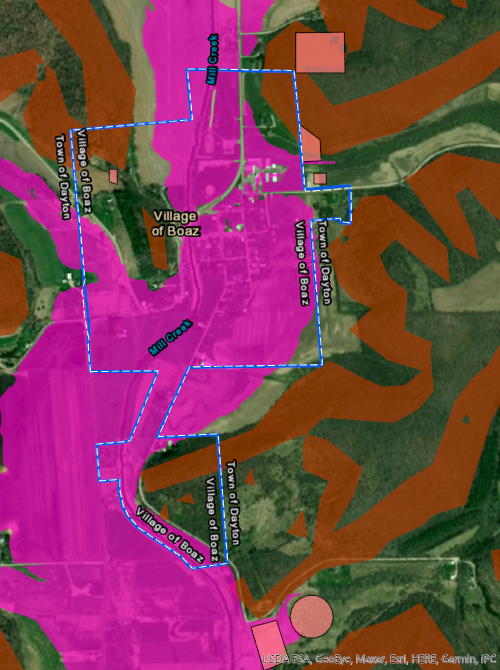 County Strategic Planning
Outcome: A collective vision and goals designed to create a financially and physically resilient county

Output: 3-5 year Strategy to guide annual investment decisions
County Strategic Planning
(Tentative) Timeline: November to April

Process: Four, 2-hour meetings covering:
Vision and purpose
SWOT and PEST Analysis
Goal and Strategy development
Implementation, evaluation, and continuous improvement
Workforce Marketing and Attraction
Locally-driven effort

Create a presence and materials for workforce attraction

Partnership with Chamber and Tourism
Targeted Market Analysis
I.D. business opportunities

Consumption vs. production analysis

Map physical resources
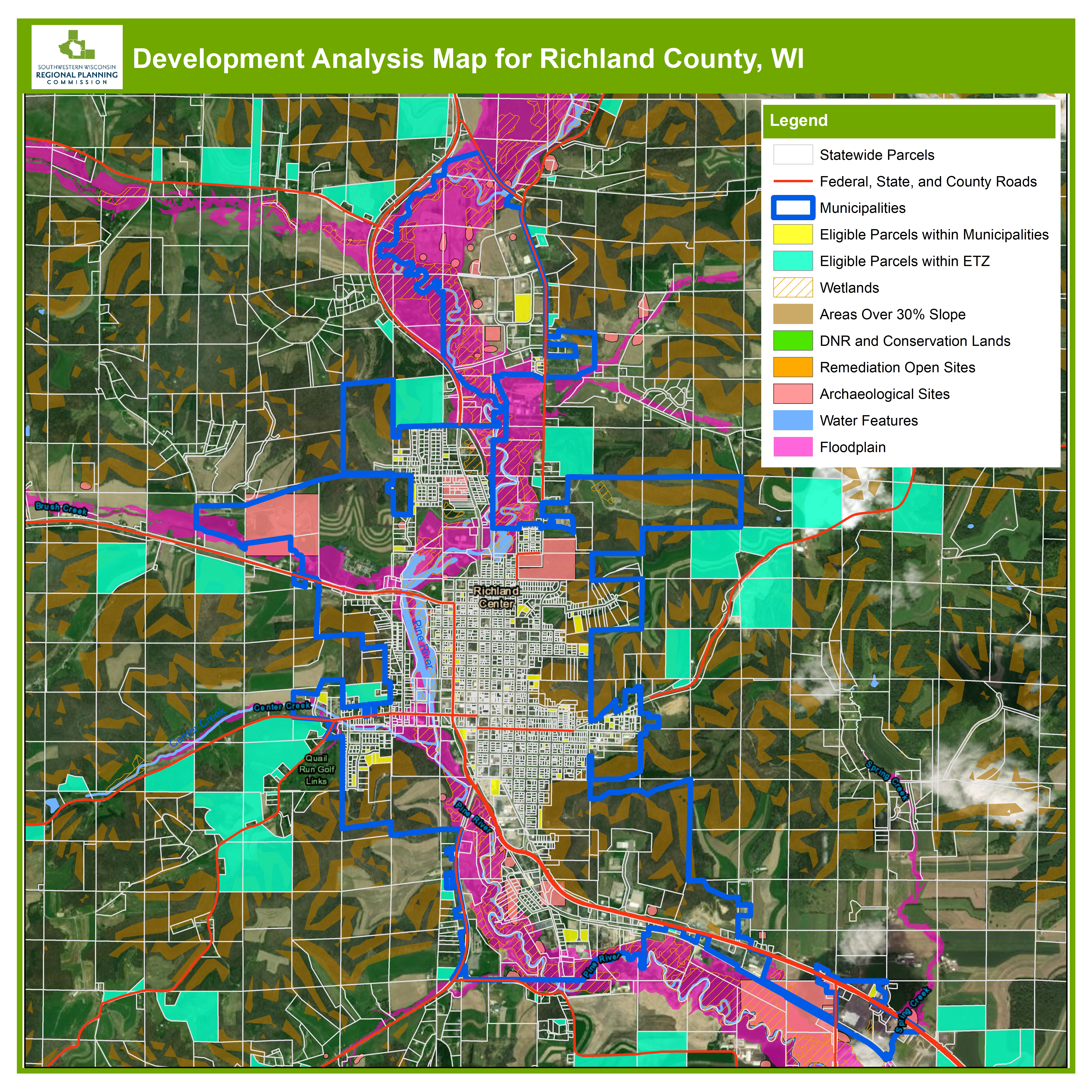 Constructability Analysis
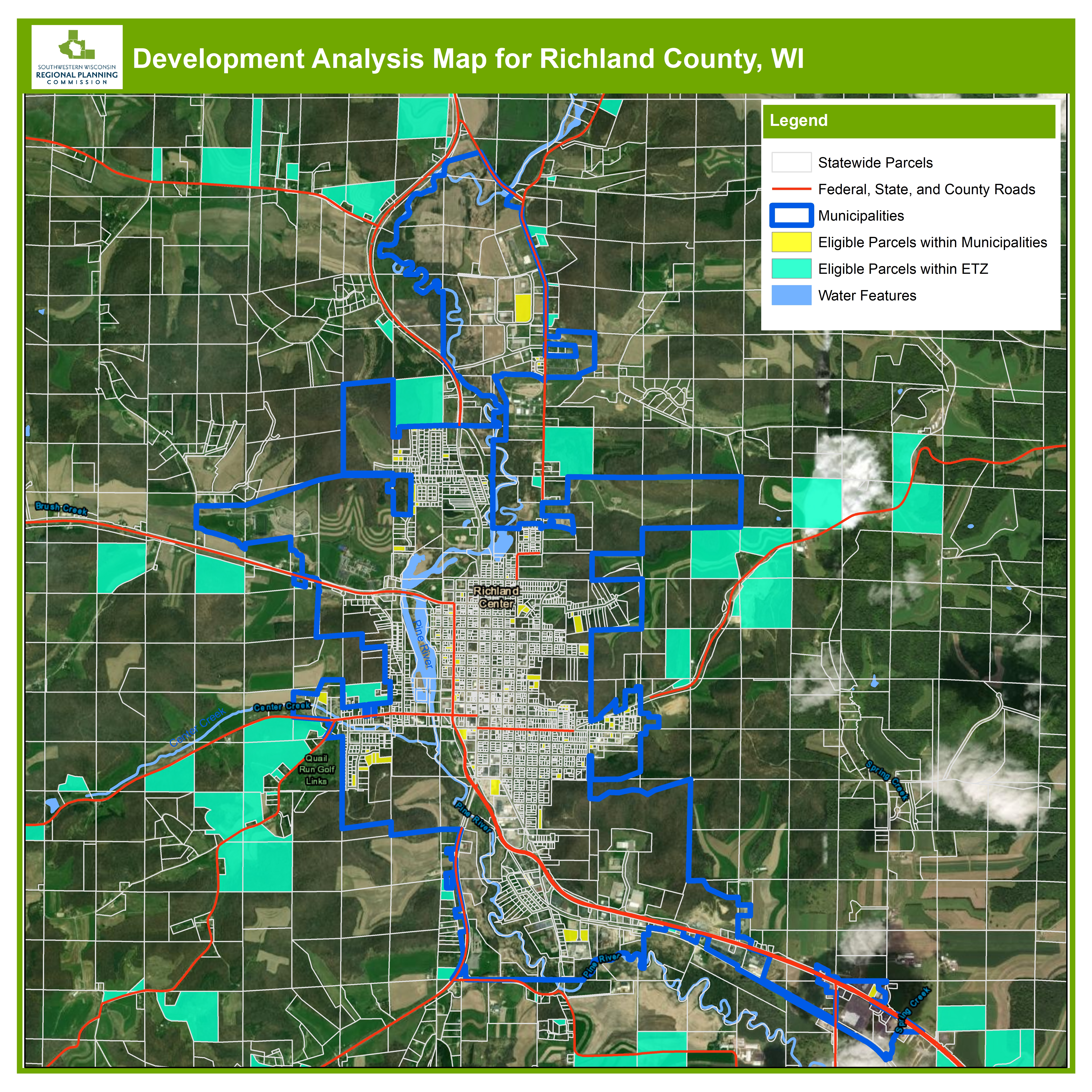 Constructability Analysis
Flood resiliency
Investigate non-structural flood mitigation

Assist with identification of prioritizing critical asset protection
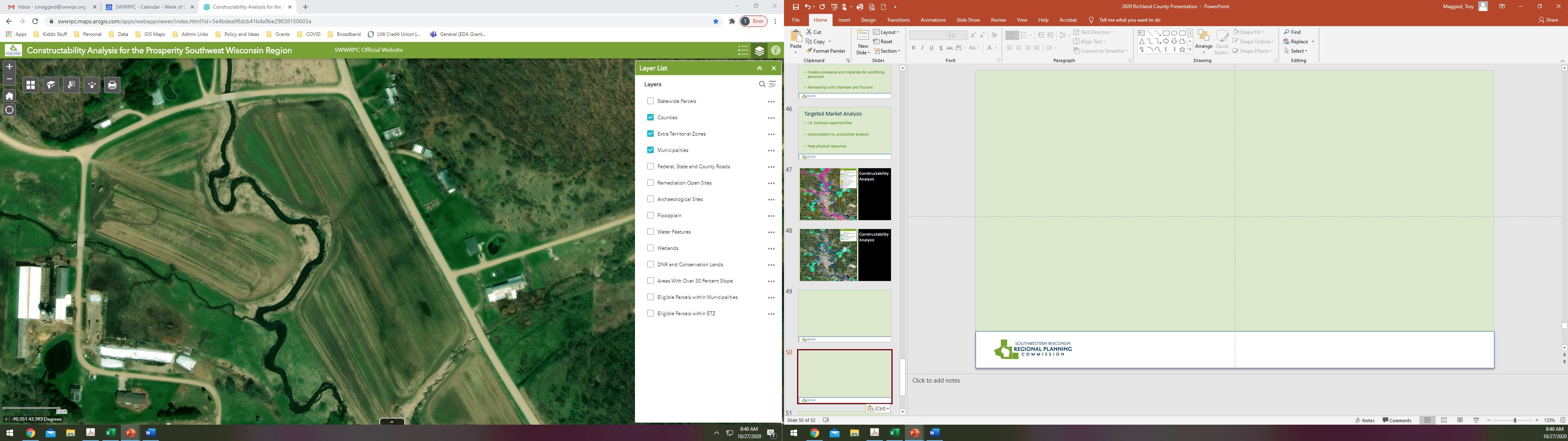 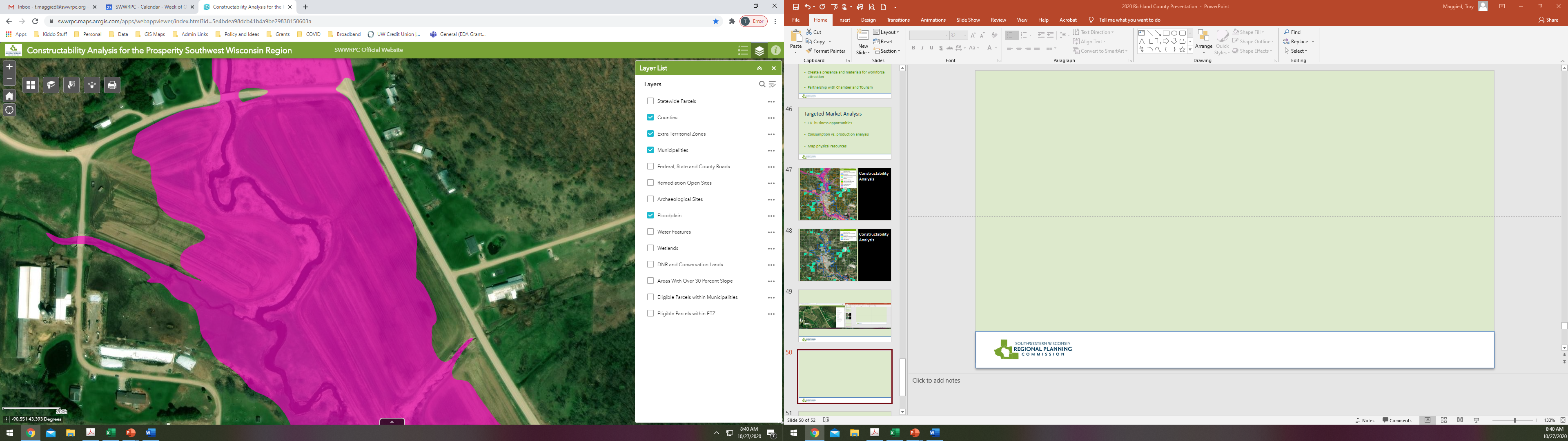 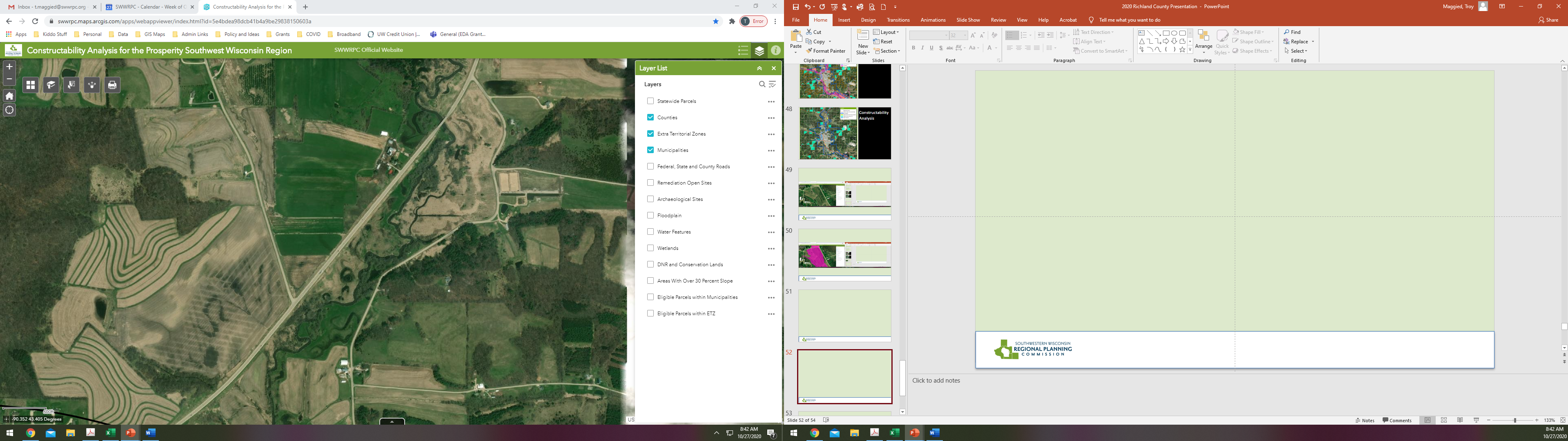 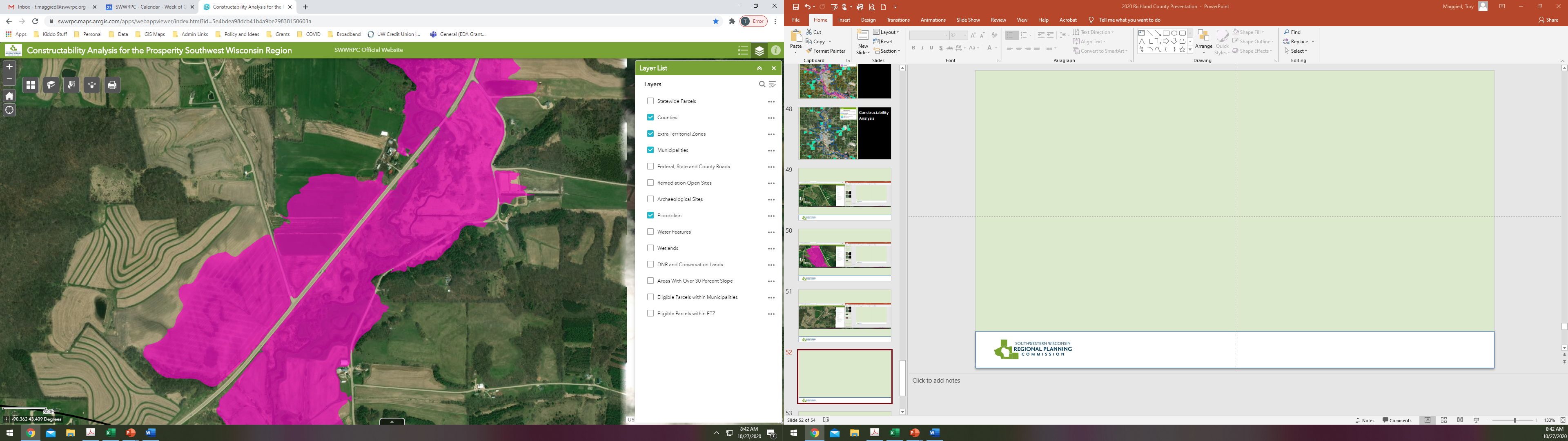 Scope of Work
Long-range Community Planning
Richland County Strategic Plan
Workforce Attraction and Marketing
Targeted Market Analysis 
Non-structural flood mitigation analysis
www.swwrpc.org
Thank you!